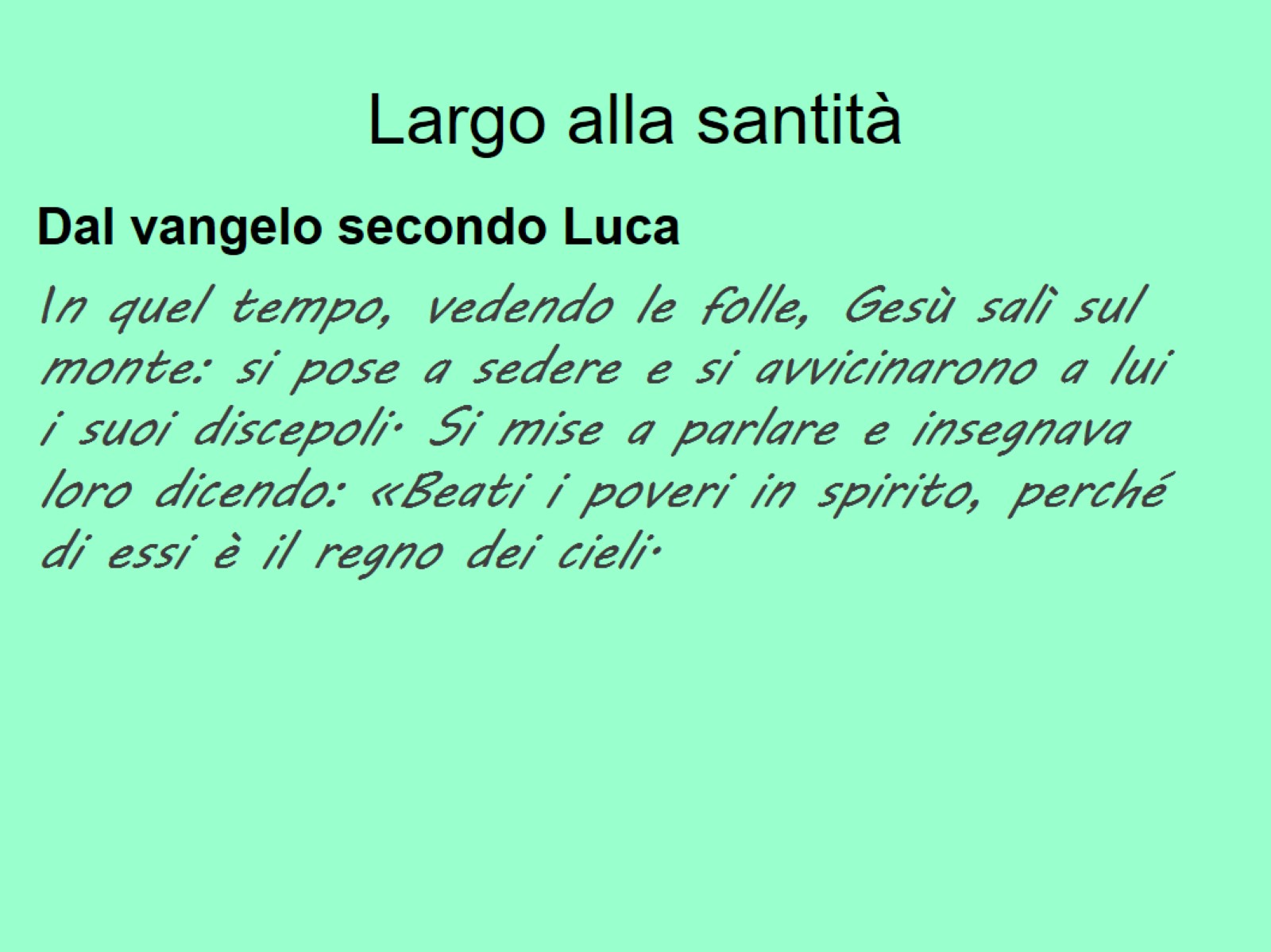 Largo alla santità
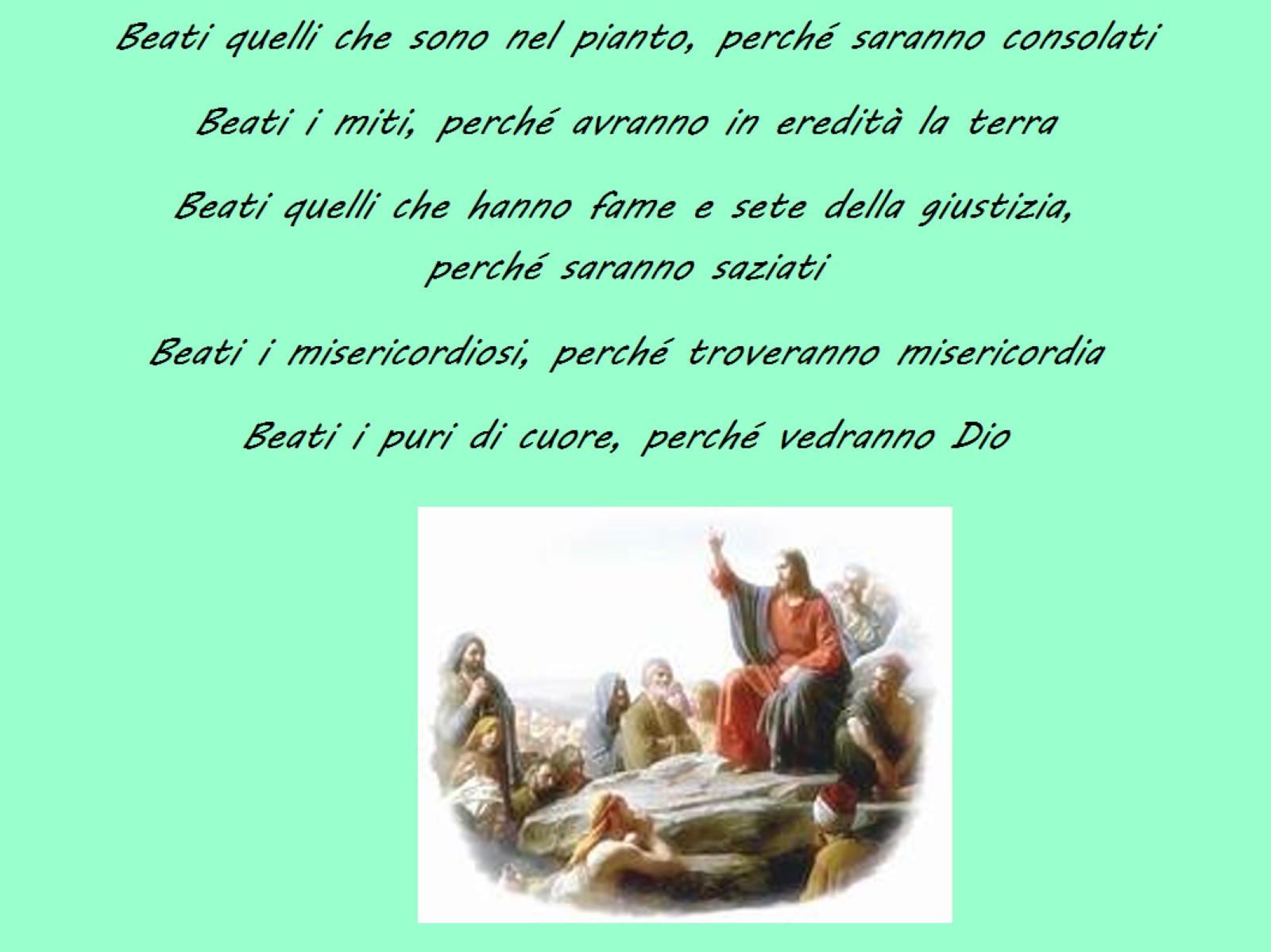 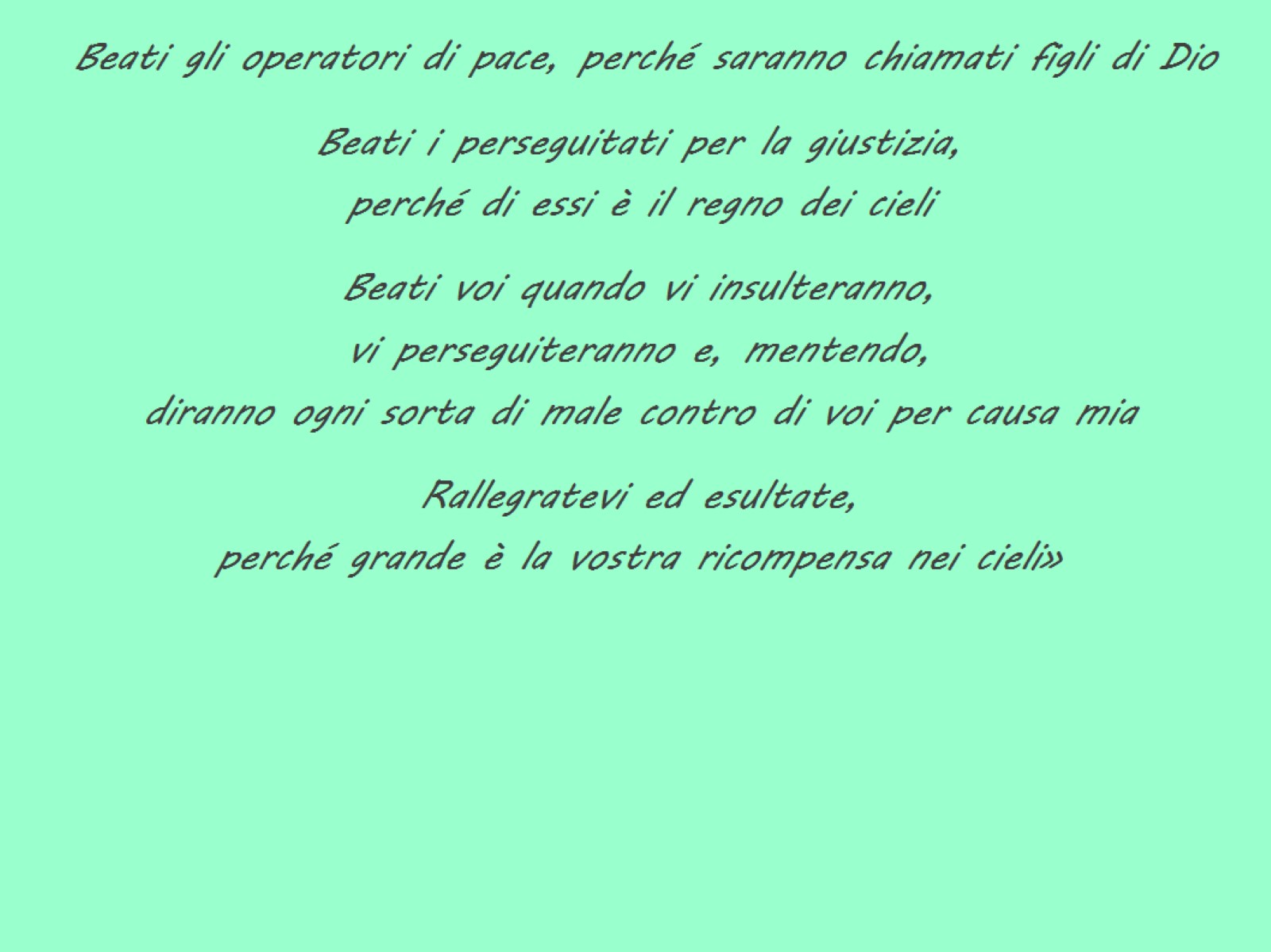 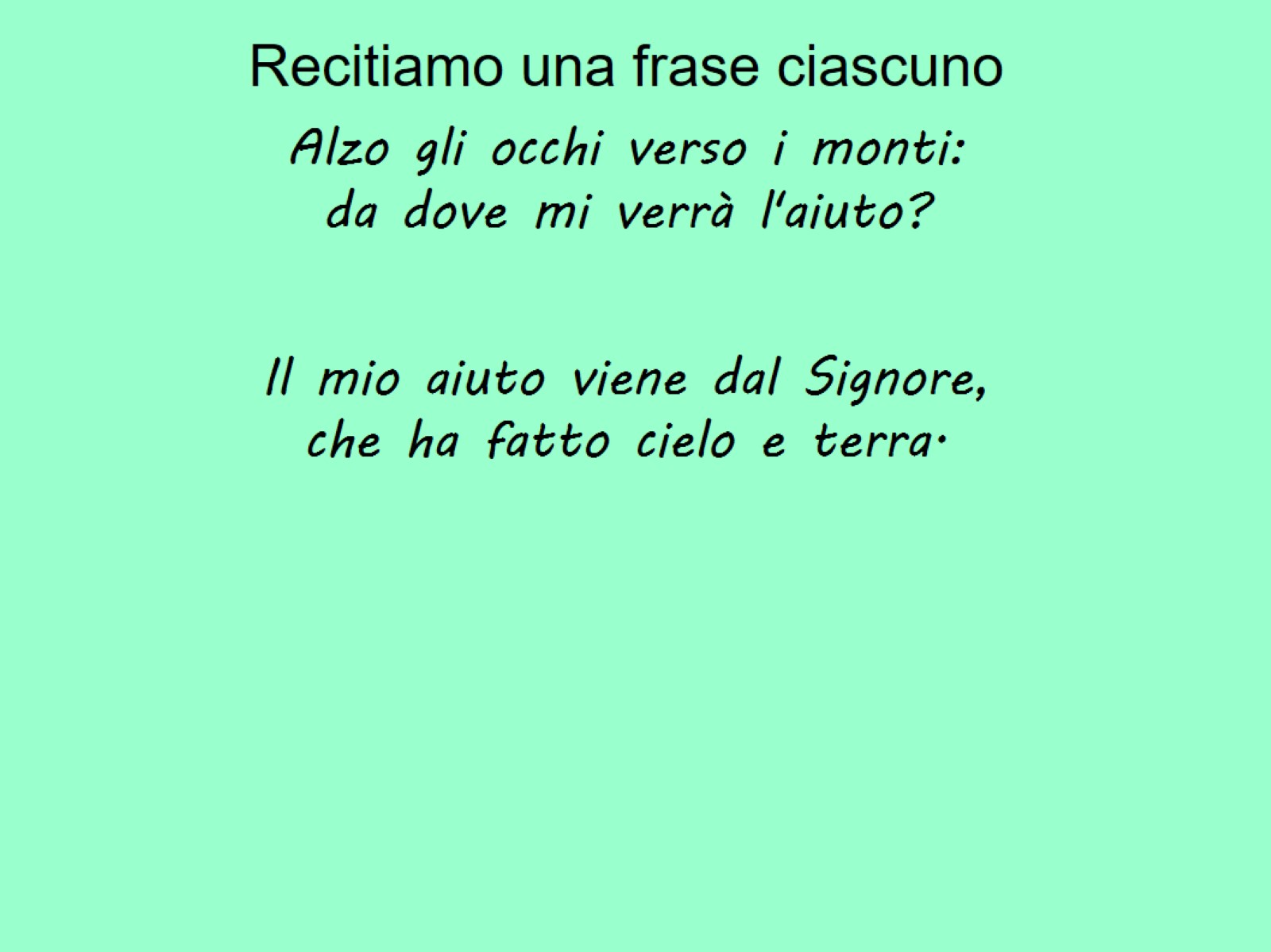 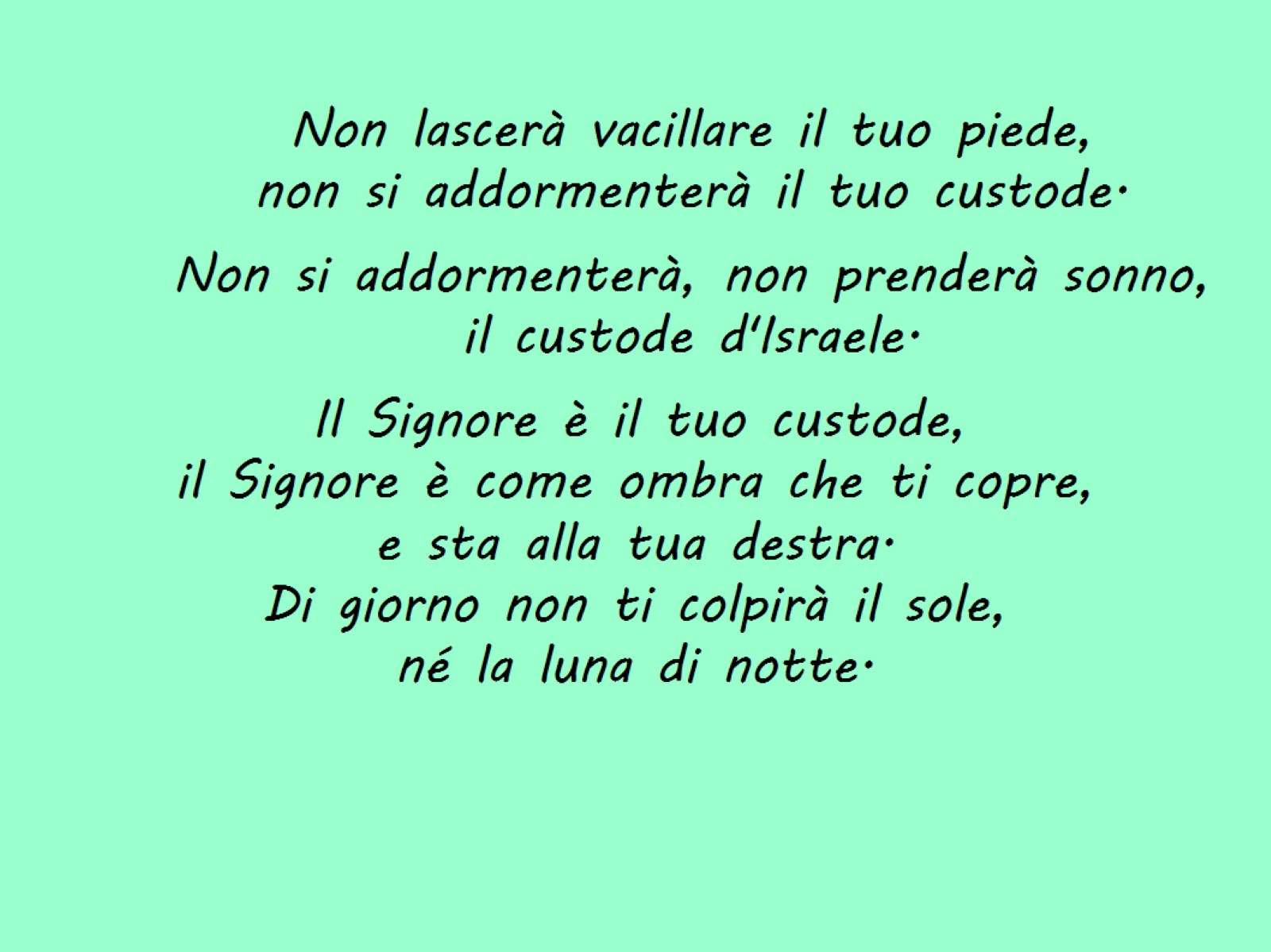 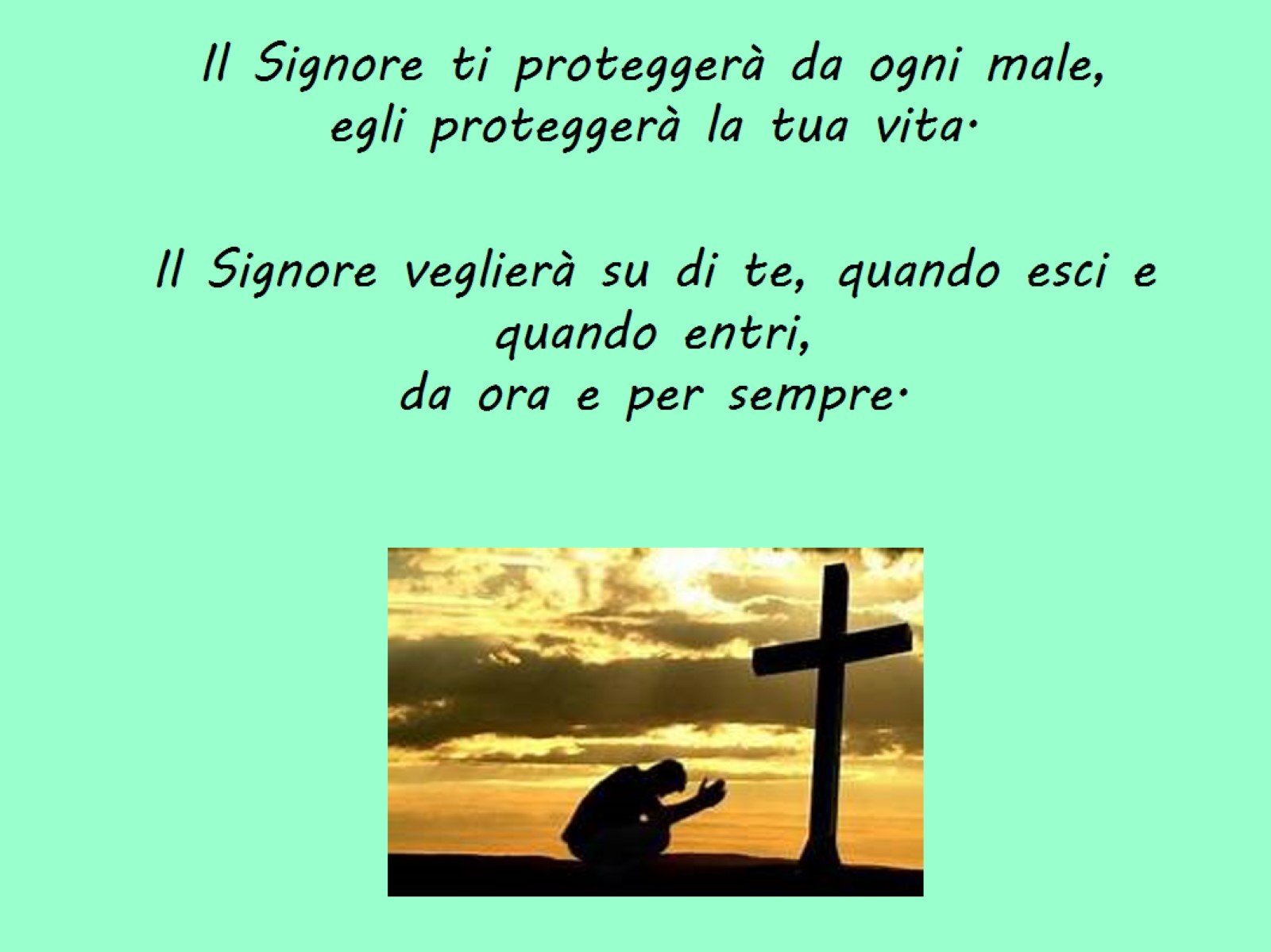 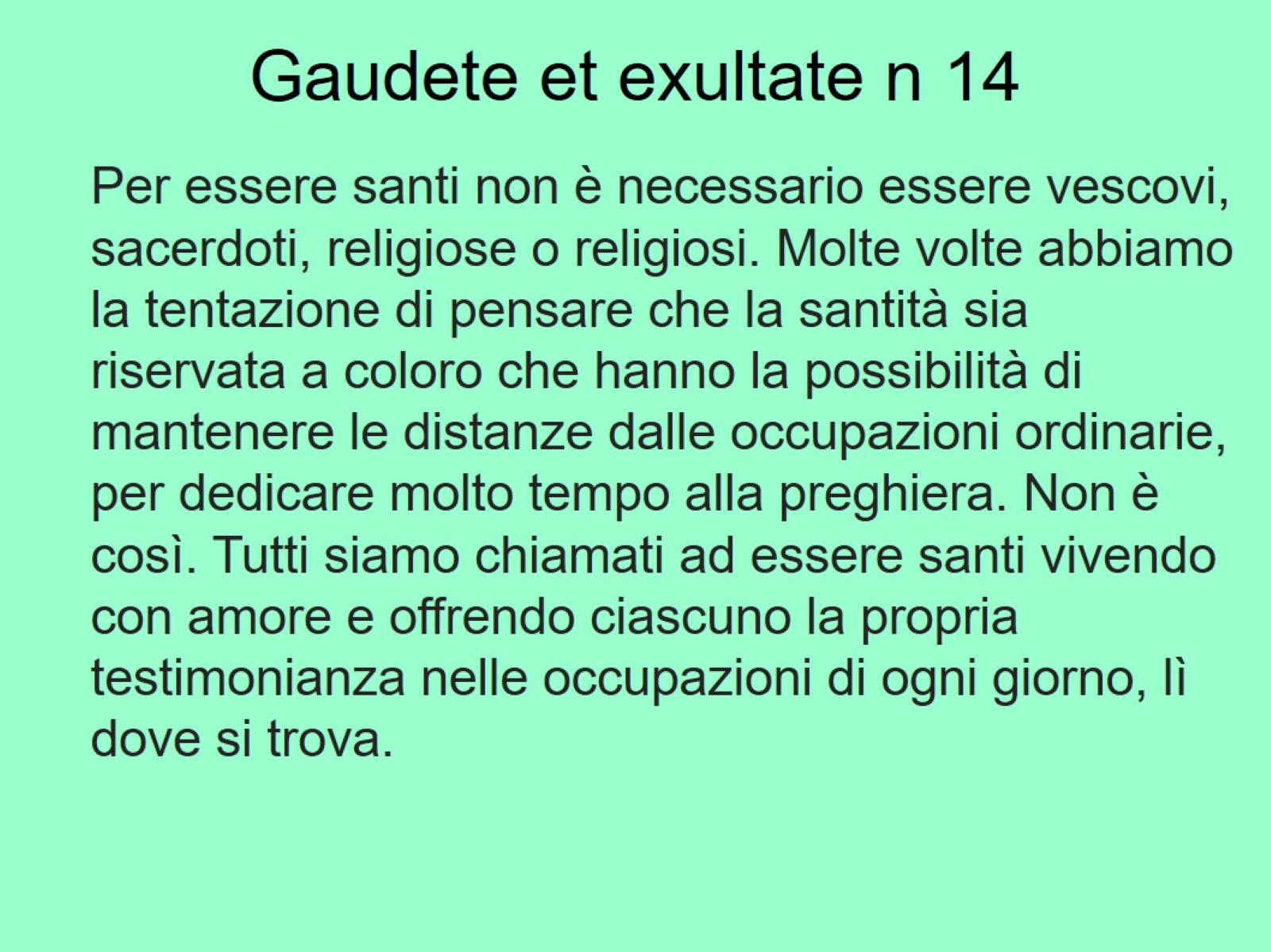 Gaudete et exultate n 14
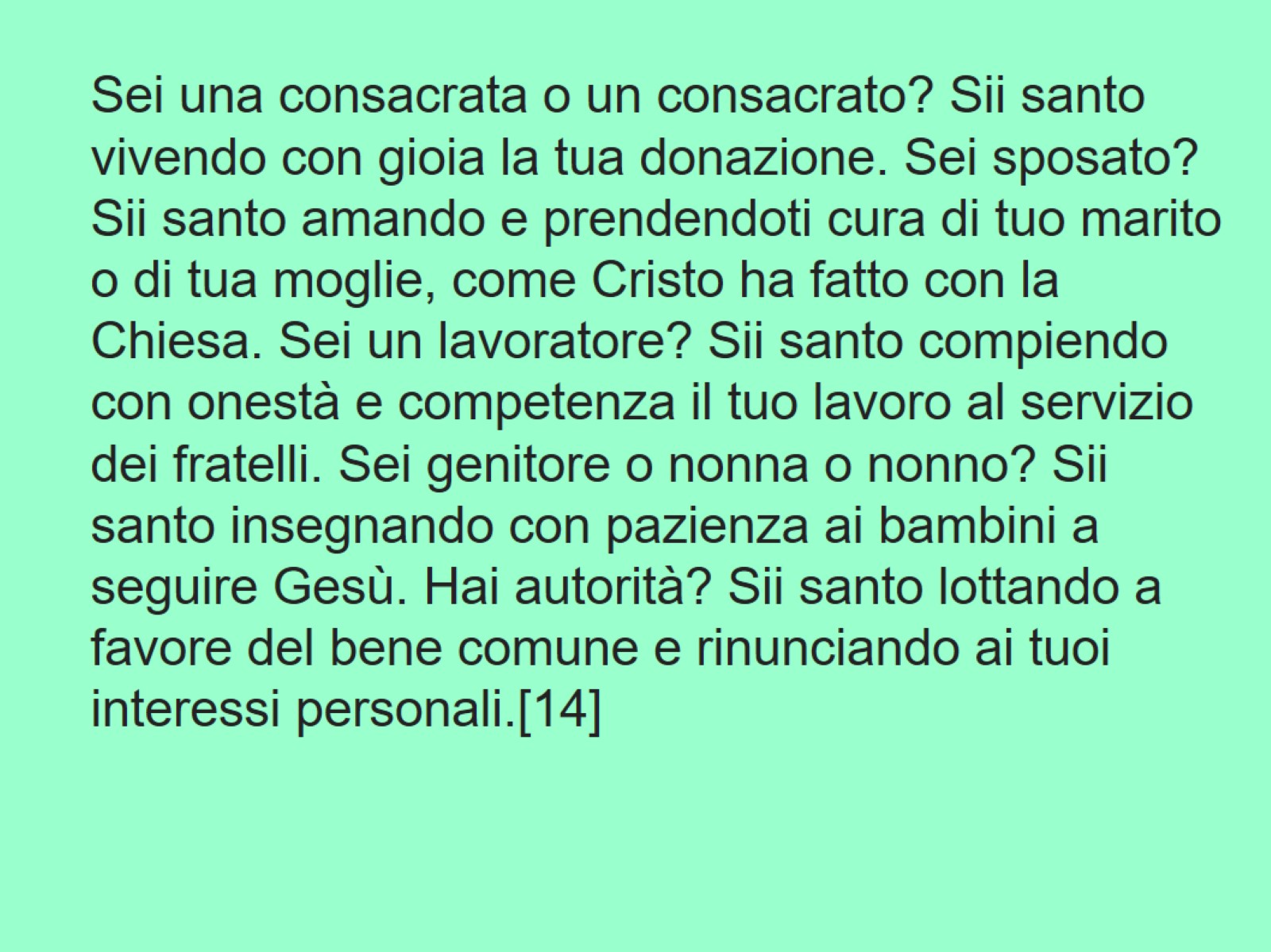 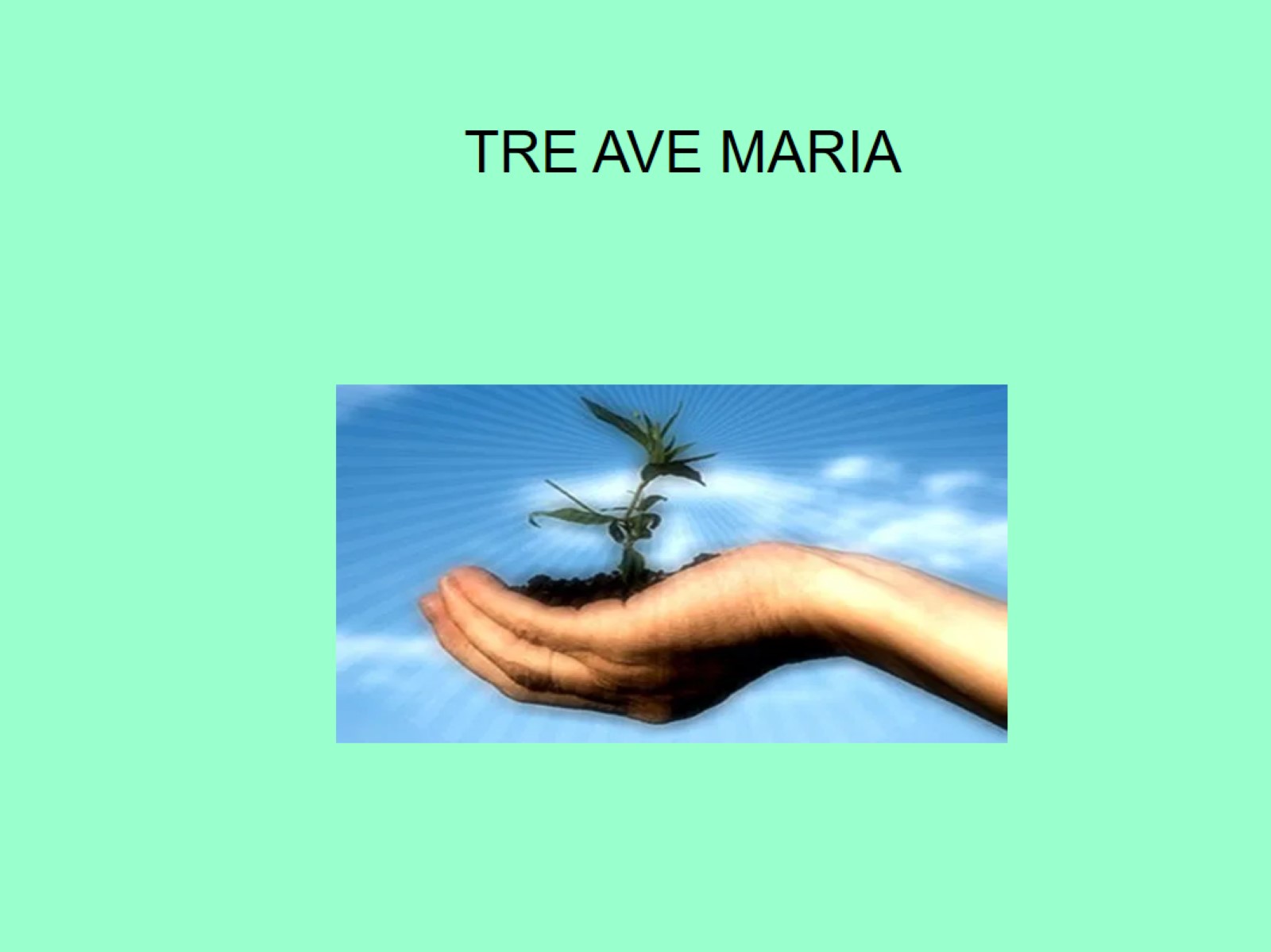